Topic
Your Destination Name
Date
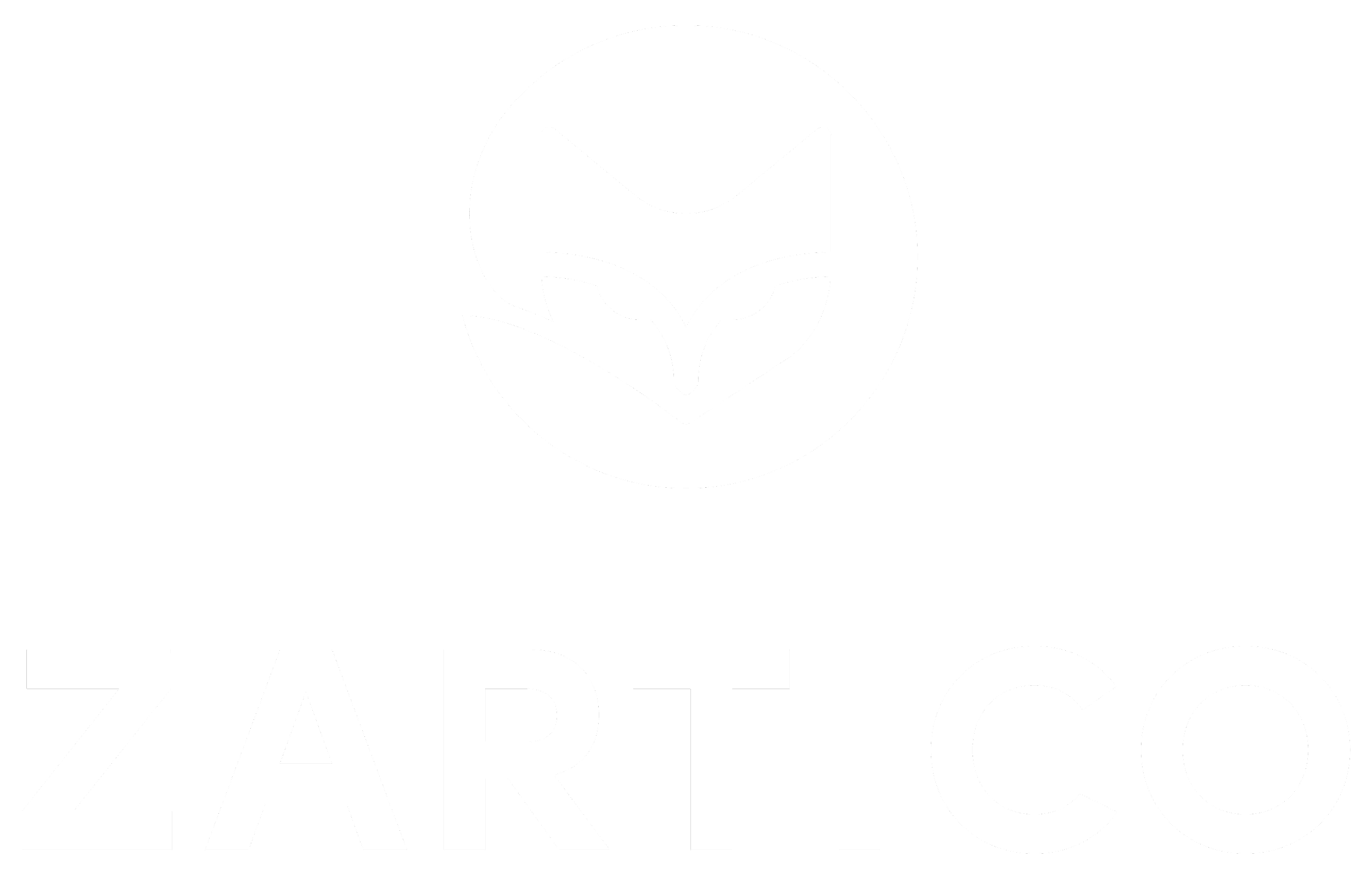 KEY ANSWER:
Keep to 1-3 sentences, bold only the important words if needed.
KEY QUESTION:
(insert question here - what is it you want to understand?) 
in (insert name of your destination)?
Insert a relevant image 
(choose from the ones at the end of this deck or find your own)
Optional: 
Date(s): Insert Dates
IN DATA:
Explain How Data Supports Your Answer
Add a headline to your chart that explains what your chart shows
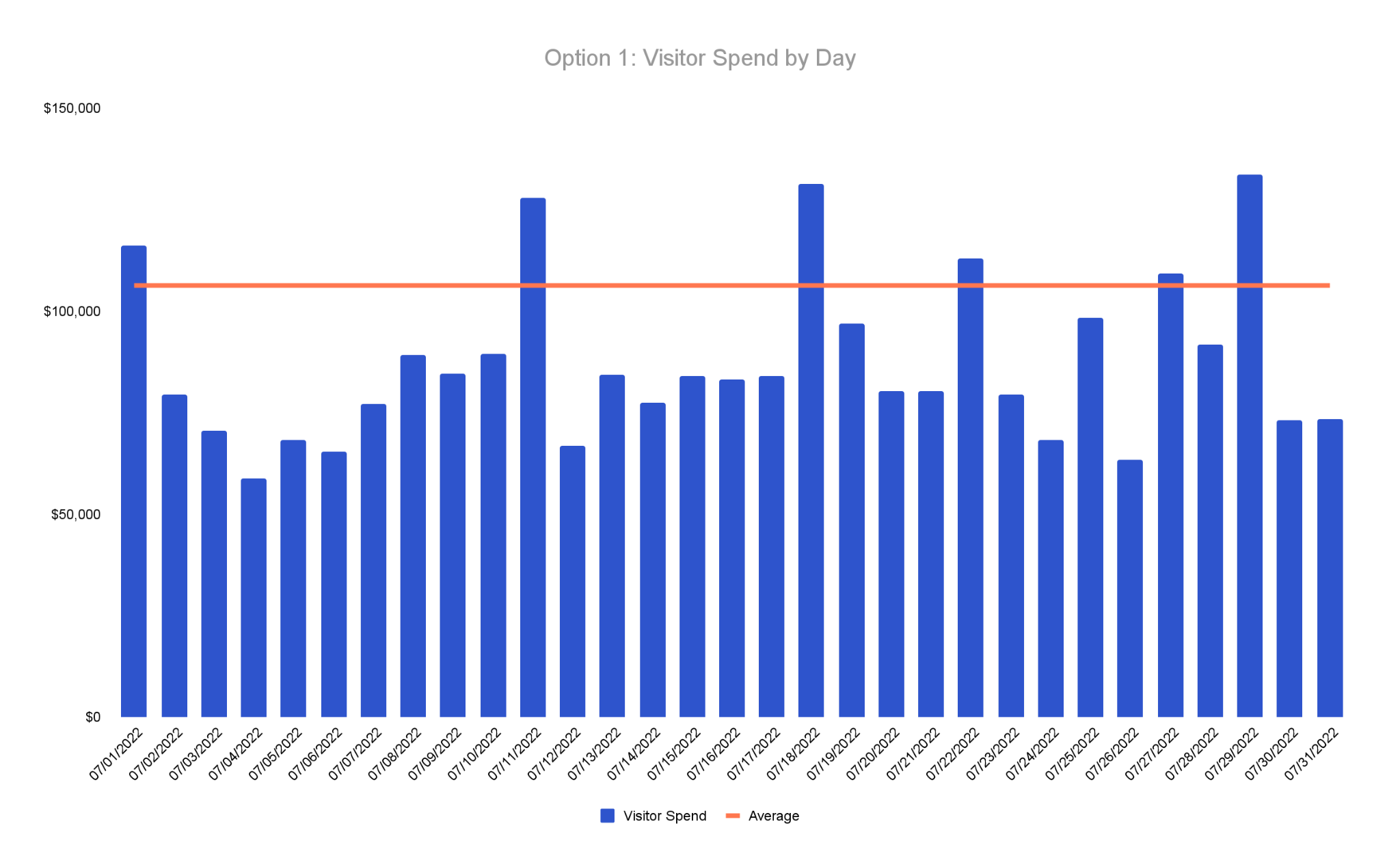 PLACE CHART HERE
Source: Geolocation (Near), Spend (Affinity) (DATES, ANYTHING ELSE)
INSTRUCTIONS:


PAUSE HERE UNTIL BREAKOUT 2
You will be guided through filling out the next part soon!
FURTHER 
CONTEXT
Keep to 1-3 sentences, bold only the important words if needed. Keep font between 14-18.
Keep to 1-3 sentences, bold only the important words if needed. Keep font between 14-18.
Keep to 1-3 sentences, bold only the important words if needed. Keep font between 14-18.
IN DATA: 
Explain How Data Supports Your Answer
Call out information here: if there is no callout, delete and move graph up
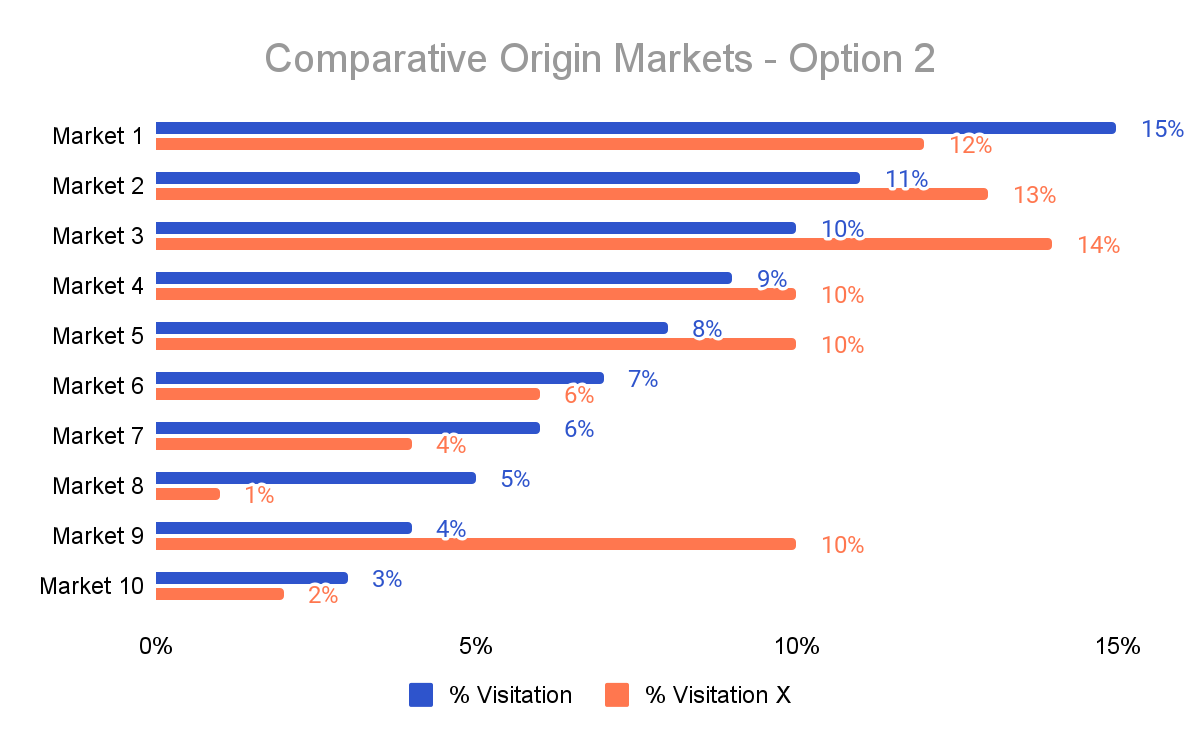 PLACE CHART HERE
Source: Geolocation (Near), Spend (Affinity) (DATES, ANYTHING ELSE)
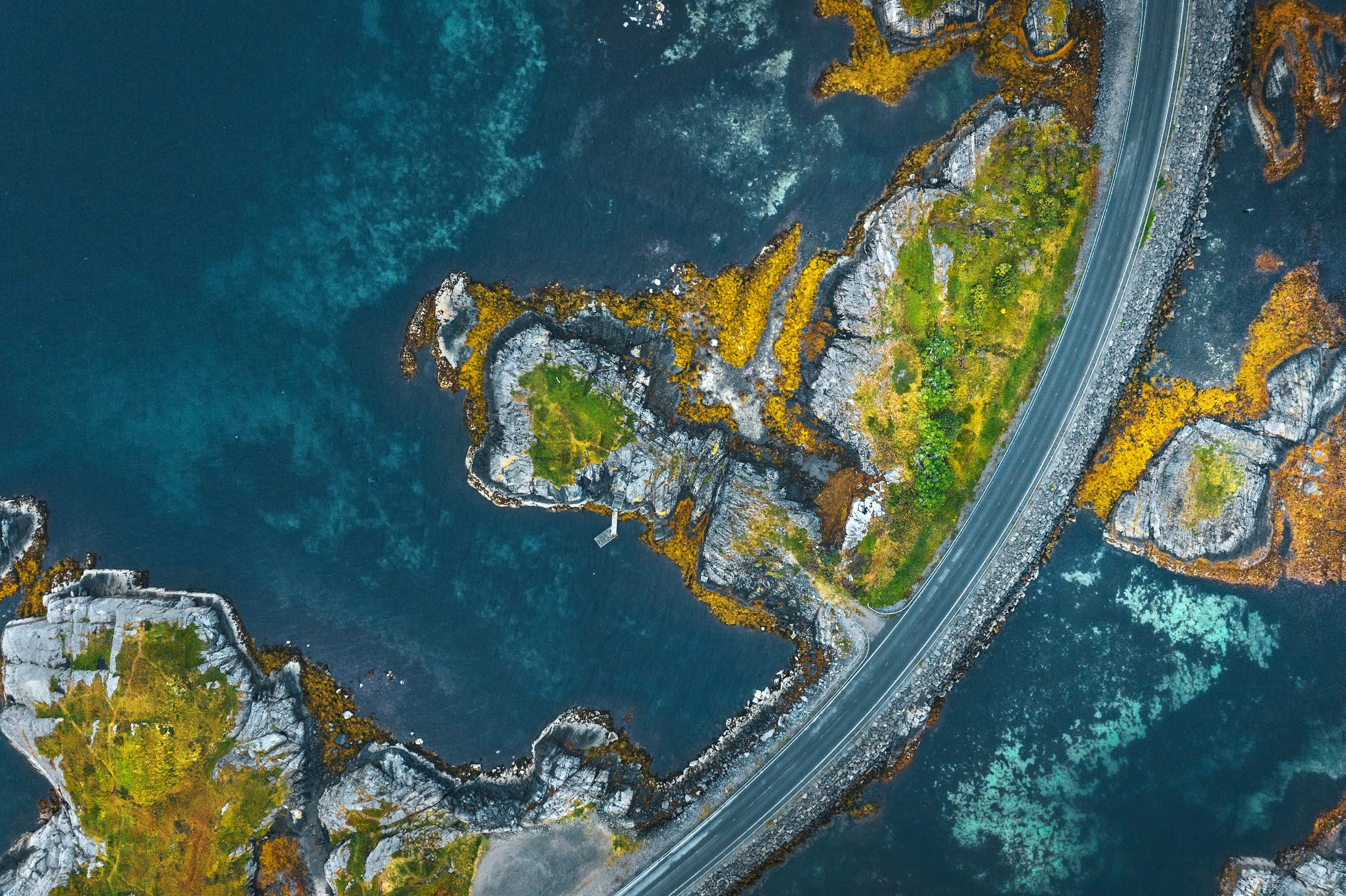 IN NUMBERS: Explain The Numbers That Support Your Answer Here
% Data
Compared to overall %
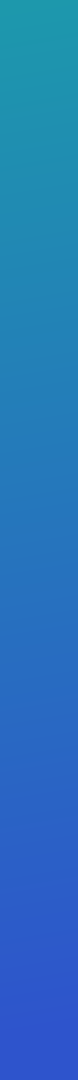 % Data
Compared to overall %
% Data
Compared to overall %
Source: Near, Affinity (DATES, ANYTHING ELSE)
[Speaker Notes: OPTIONAL SLIDE]
POTENTIAL VISITOR PROFILE 
BASED ON TRENDS
From: (put your top DMA here)
Age Range: (put your top age range here)
Income Level: (put your top income level here)
Where They Visited: (put top region here)
What They Spent Money On: (put top spend category here)
Fictitious NameMore Information
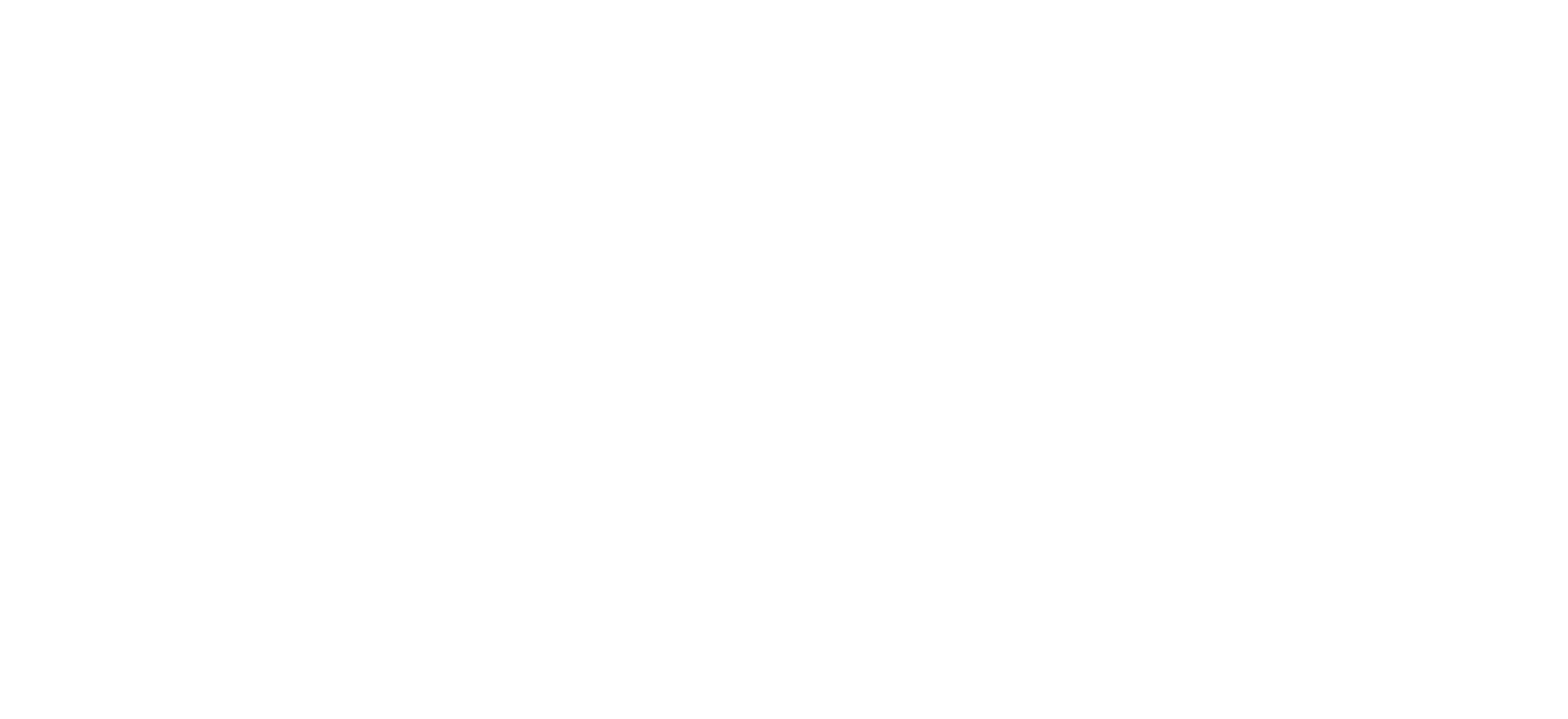 IMAGE CREDIT: DISCOVER LONG ISLAND
QUESTION:
Restate your question using bold for important words?
Insert a relevant image
ANSWER:
Restate your answer using bold for important words.
YOUR DESTINATION LOGO HERE
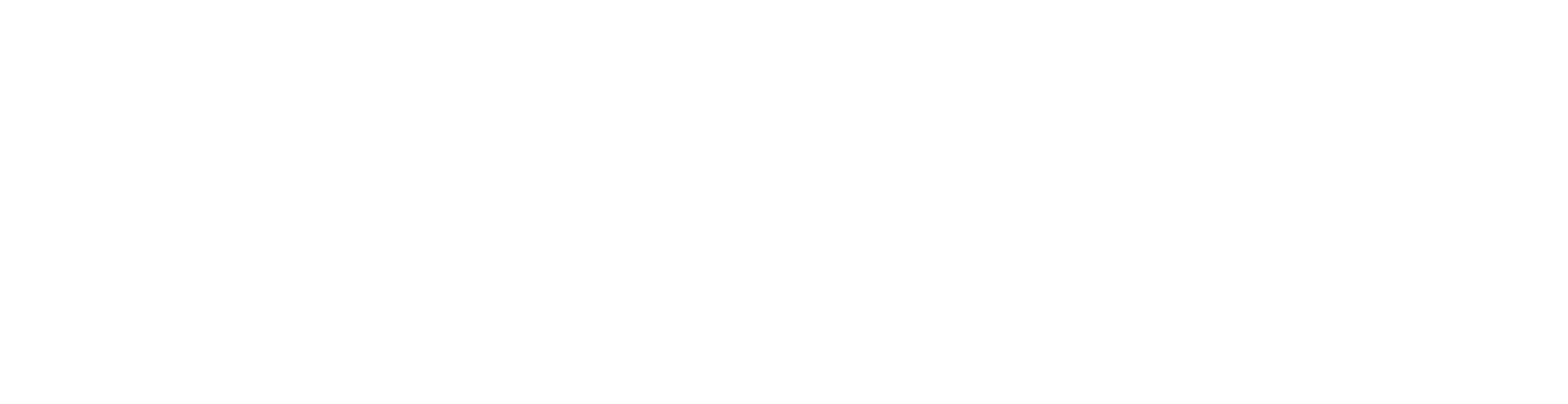 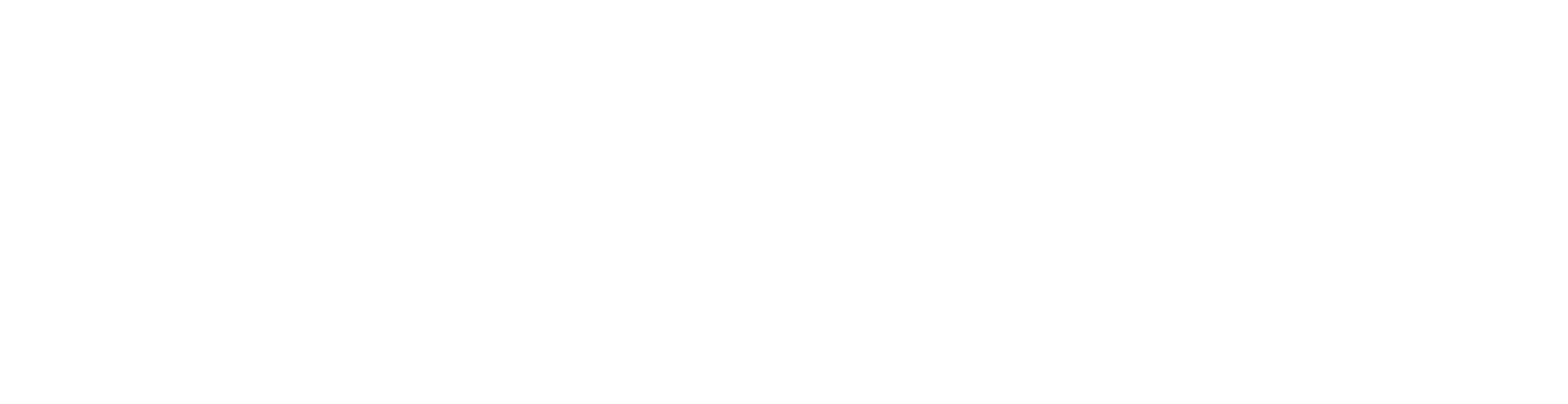 SUGGESTED NEXT STEPS:
Keep to 1-3 sentences, bold only the important words if needed. 
ONLY USE THIS SLIDE IF THERE IS ANY ACTION YOU RECOMMEND.
THANK YOU!
Your Name
Your Title
INSTRUCTIONS:


ZARTICO RESOURCES
Add these as needed.
Need to know how to take a screenshot? 
Click here for instructions for a Mac
Click here for instructions for a PC
Need a photo to add to your deck?
Copy and paste from the images below.
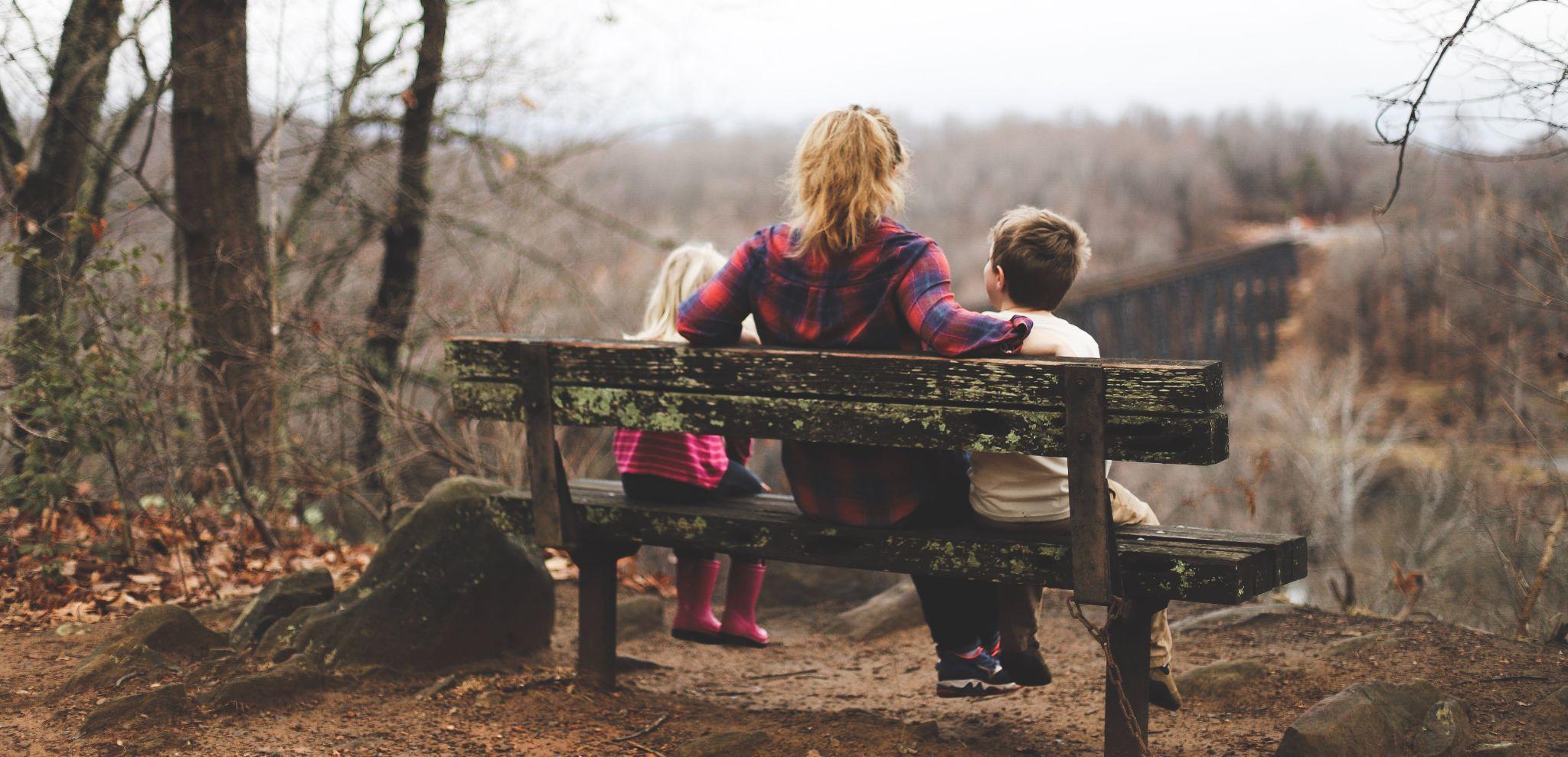 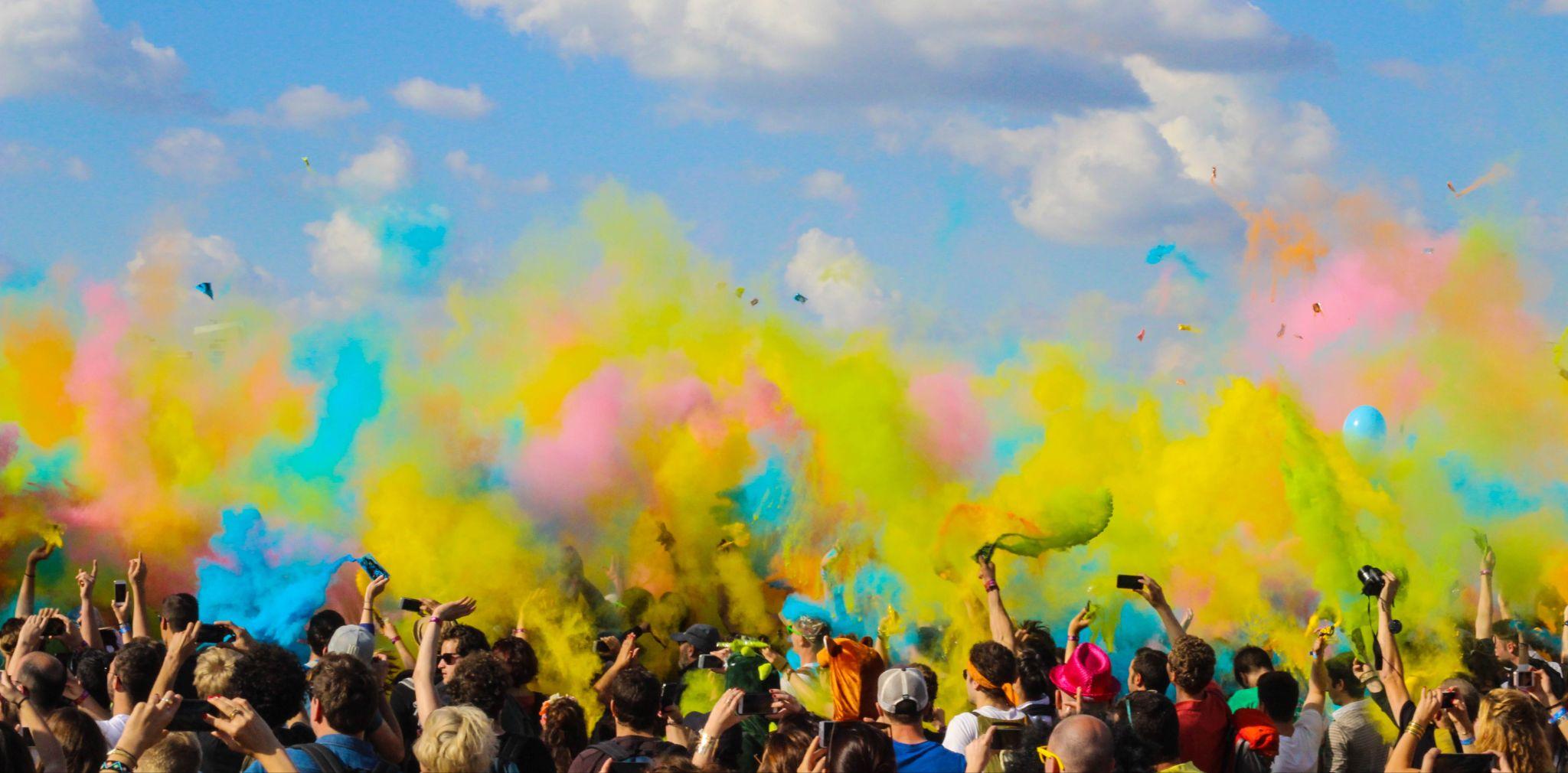 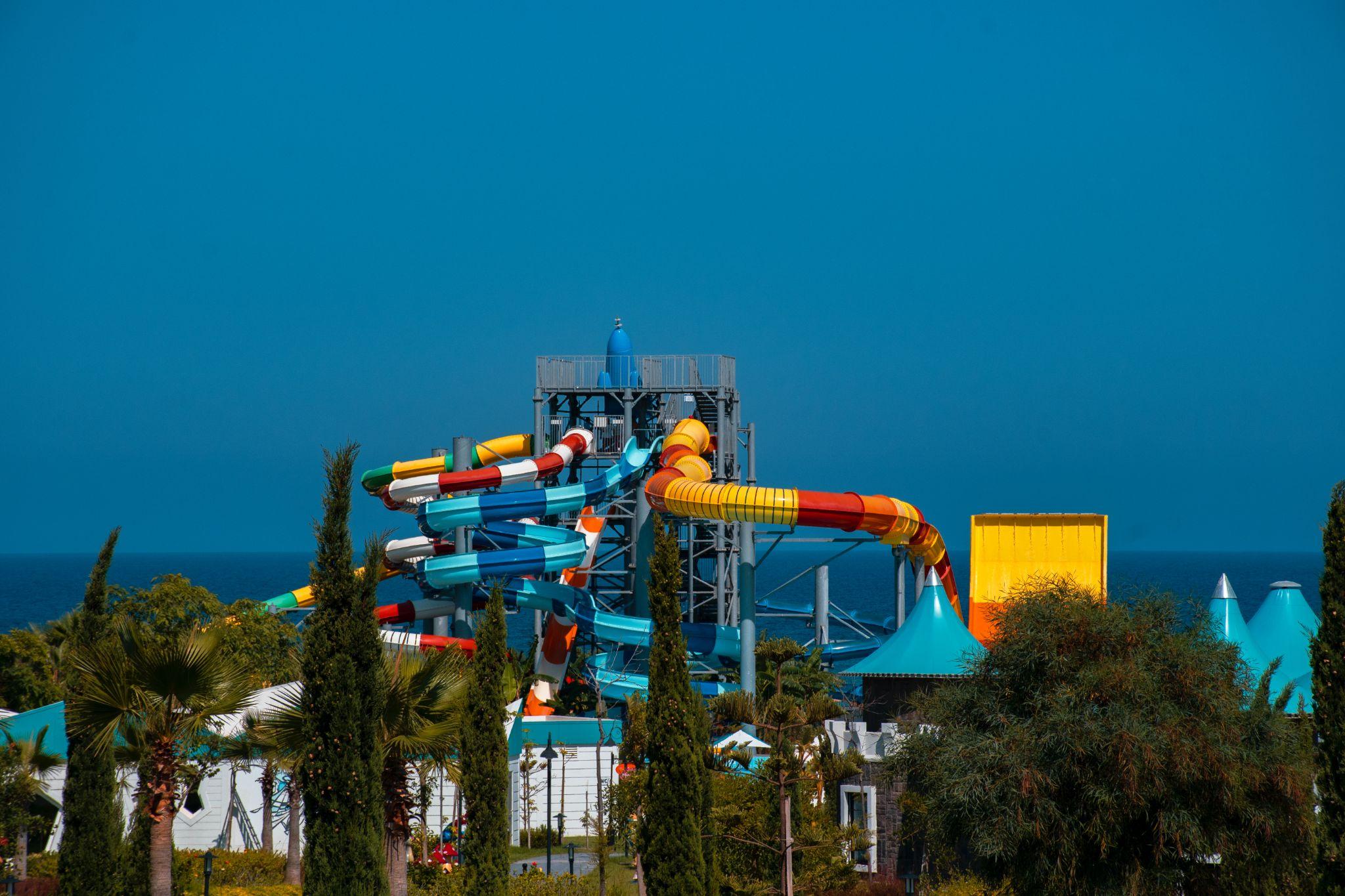 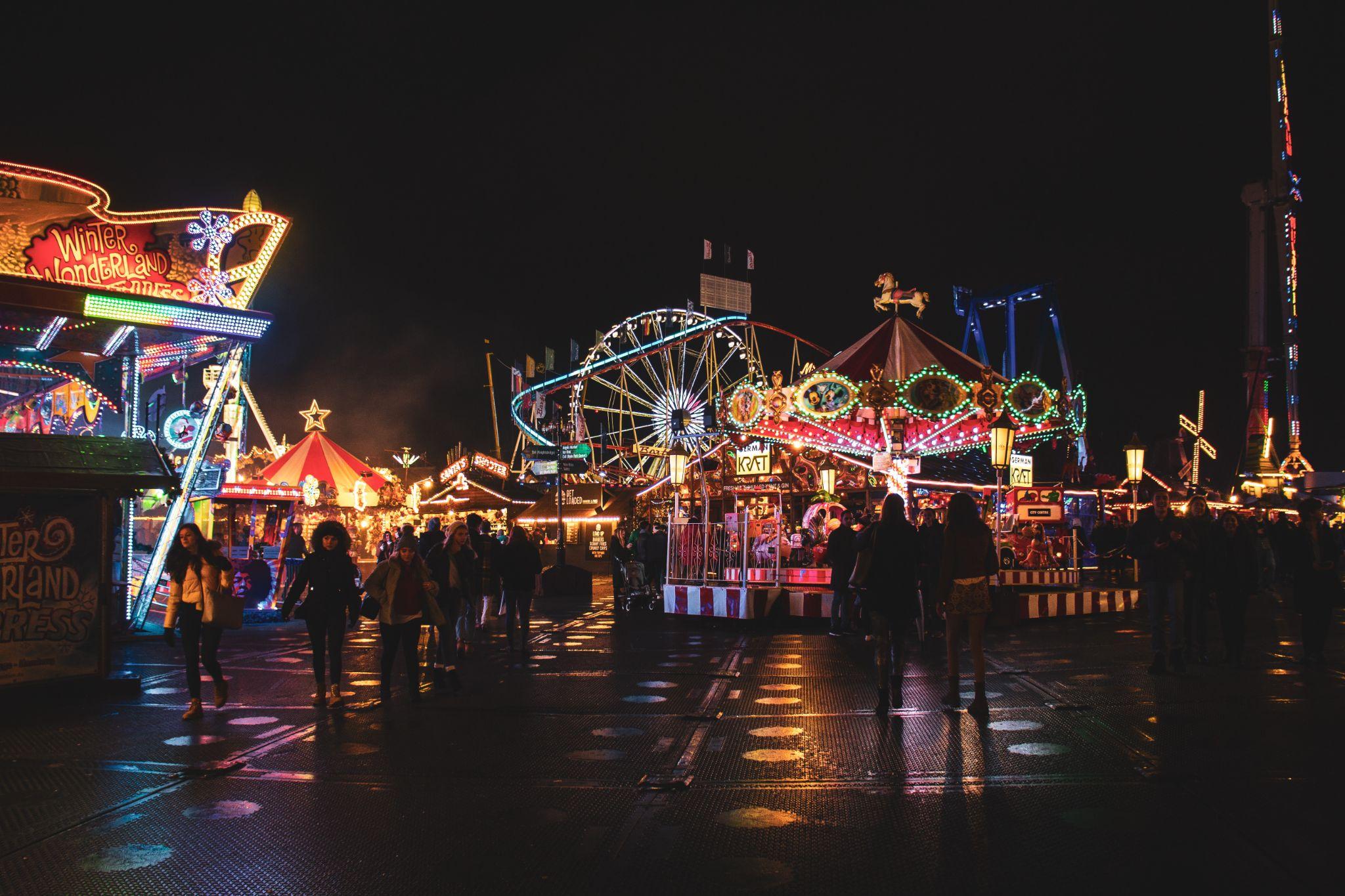 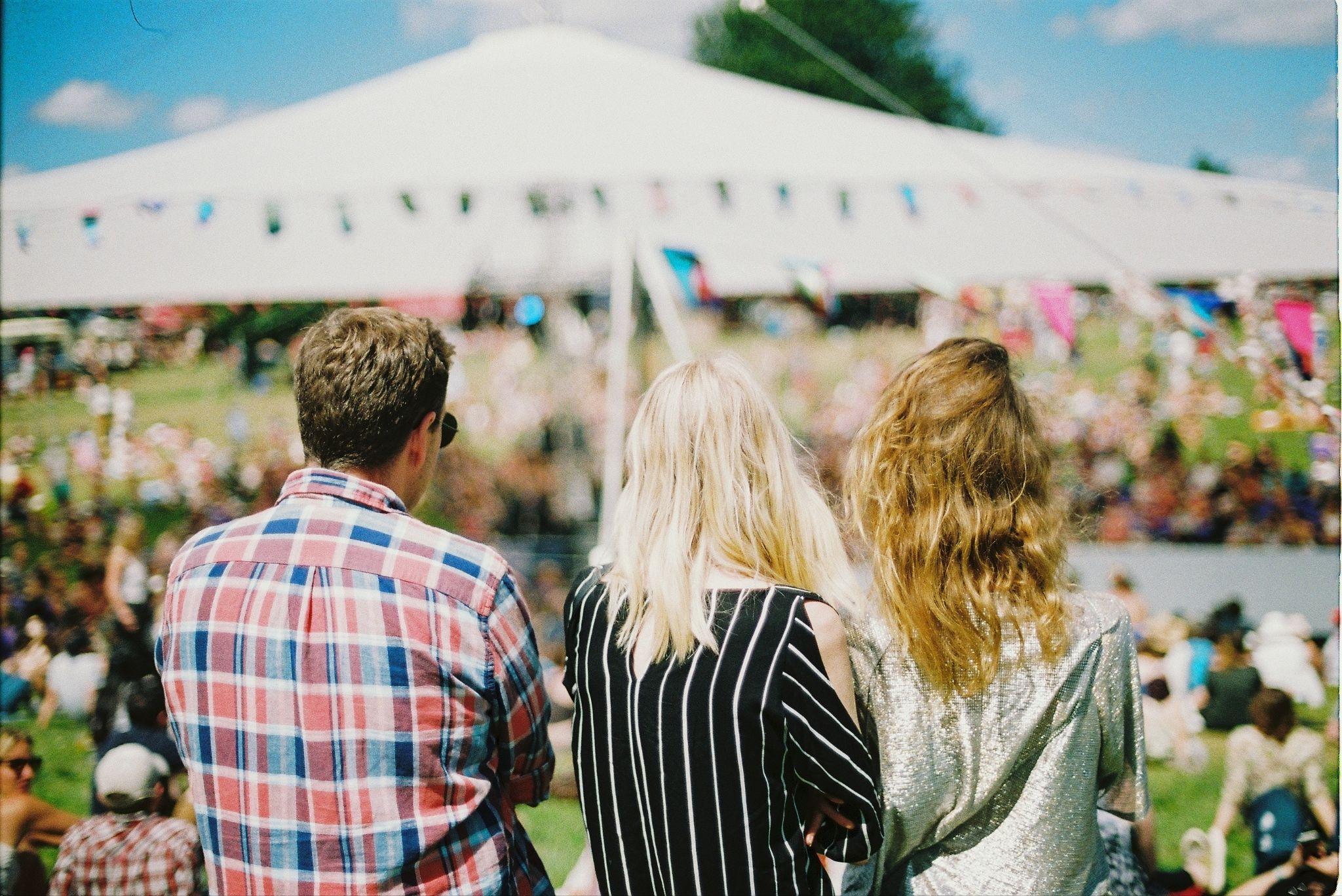 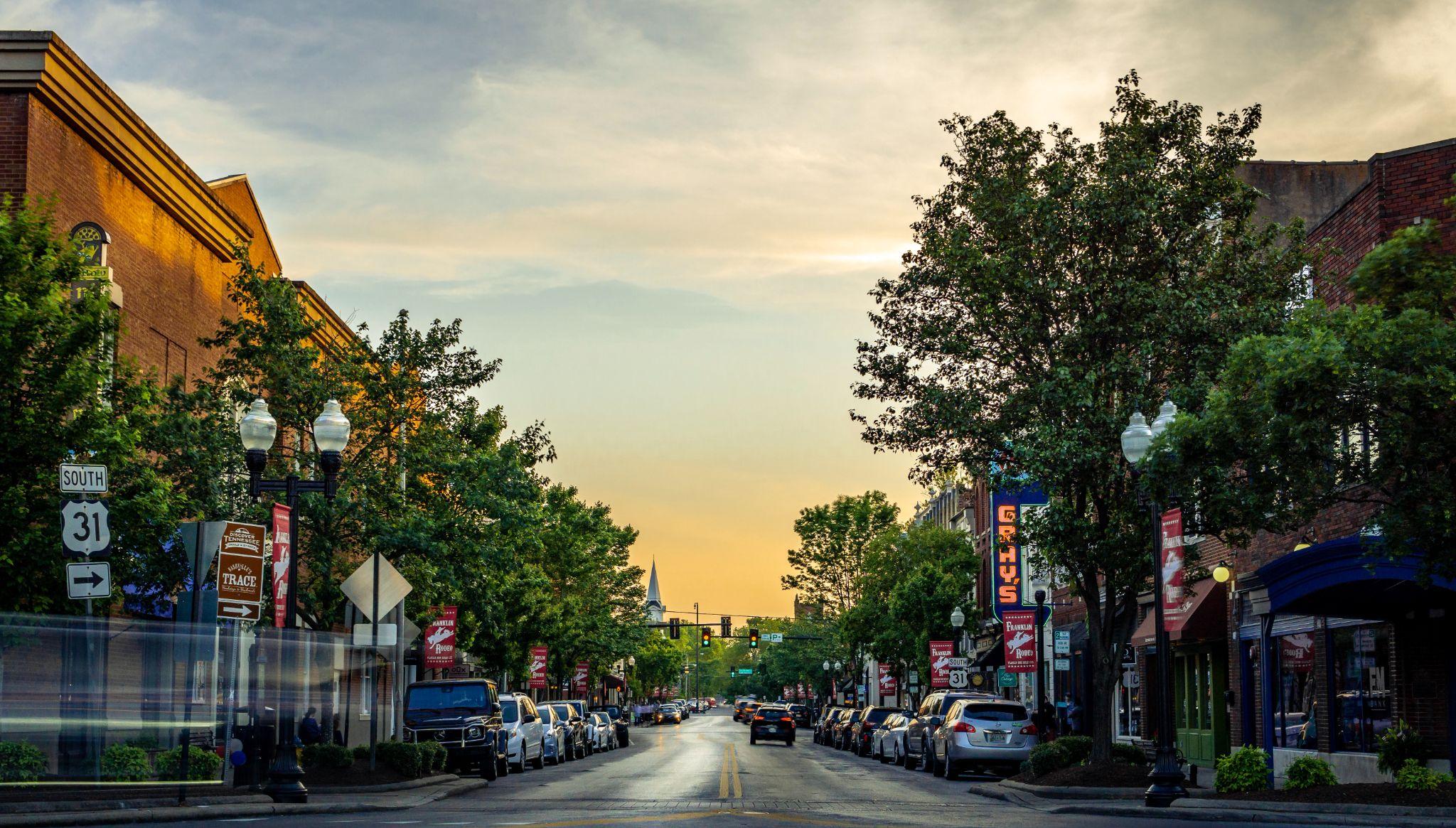 Use These Extra Slides For Context
ZARTICO’S LICENSED DATA SETS
Geolocation
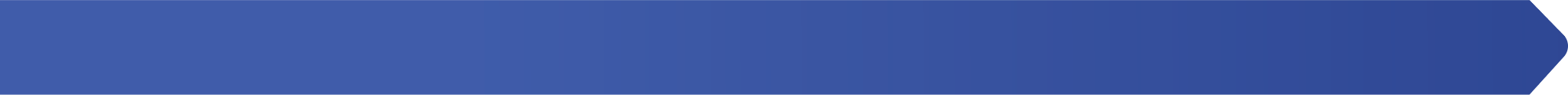 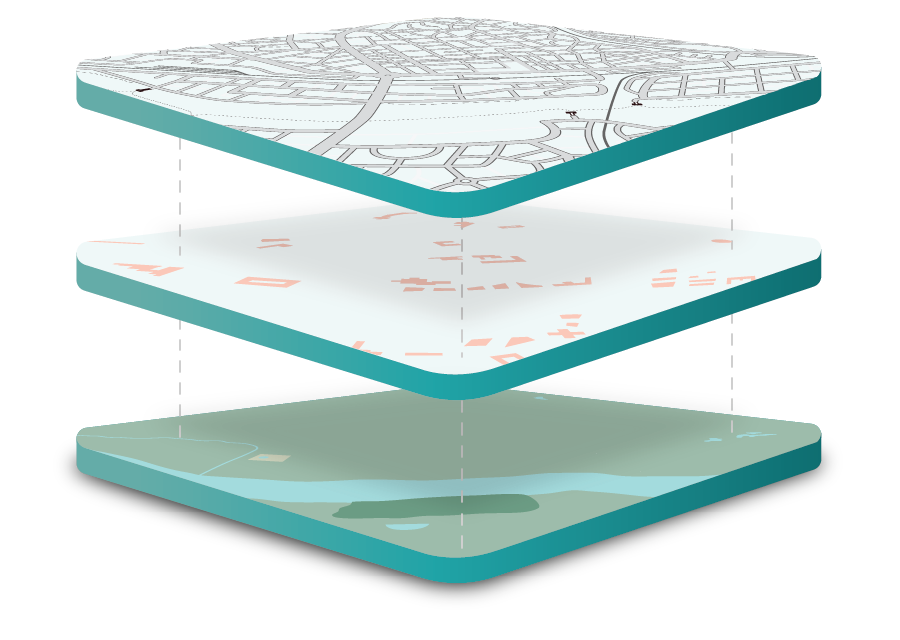 Largest Commercially AvailableGeolocation Data Set
Daily VisibilityOf Both Visitors & Residents
1.6 BillionGlobal Devices in 180+ Countries
Historical Data From January 1, 2021
Spend Data
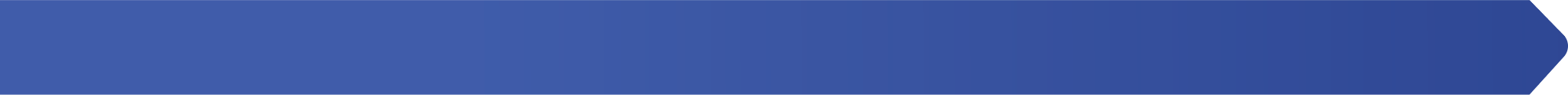 90 MillionCards
4 BrandsCredit & Debit Cards
10 BillionTransactions Annually
Historical Data From January 1, 2021
Event Data
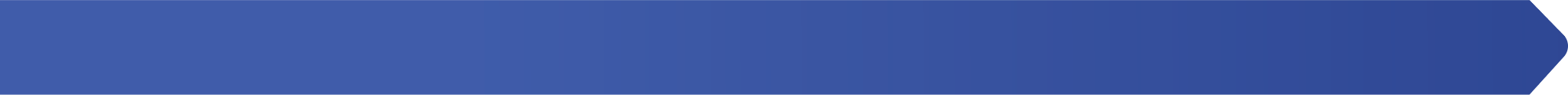 40+ MillionEvents Worldwide
Historical Data From January 1, 2021
300+Global Event Sources
12 MonthLook Into the Future
[Speaker Notes: Transition – These three high frequency, high resolution data sets, connect with Your Data and public data to form the Integrated Data Model.]
Visitor In Location Data
Visitor:
Total number of device count observed more than 30 miles from the common device location to the POI.
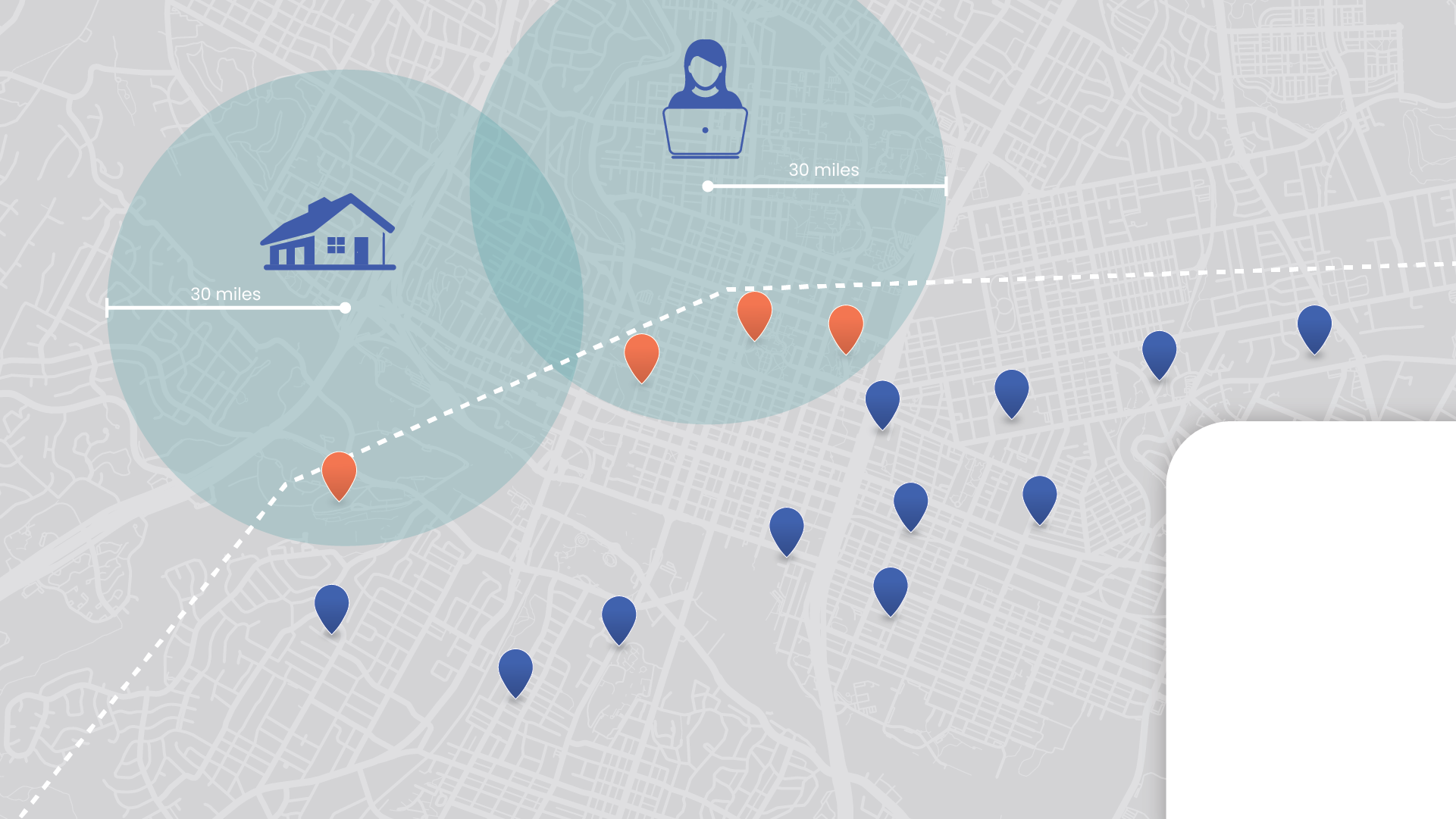 Your destination’s boundary
Resident:
Total number of device count observed less than 30 miles from the common device location to the POI.
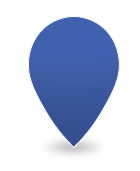 = Observed as visitor
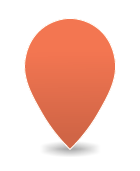 = Observed as resident
Visitor In Spending Data
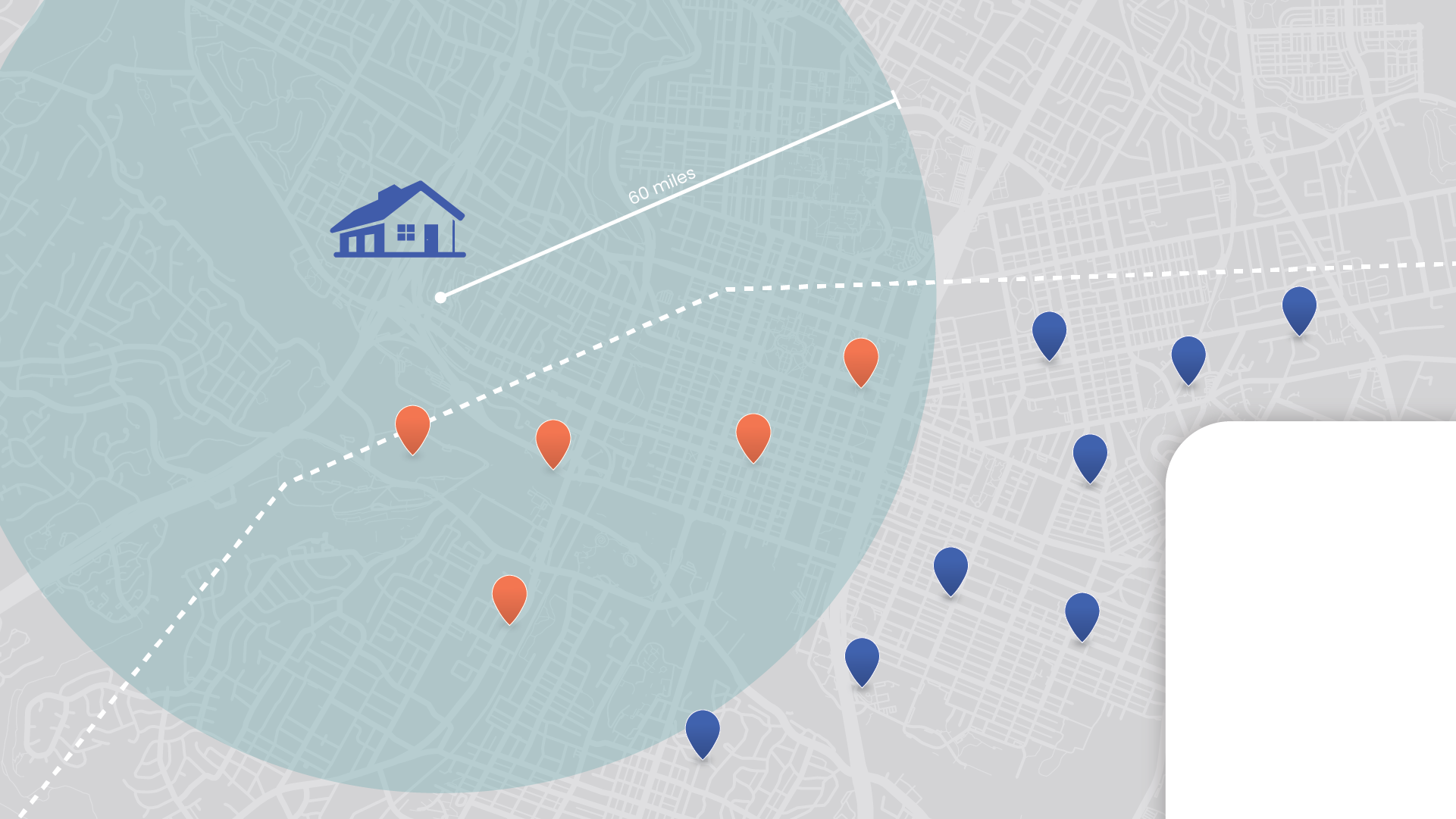 Visitor:
Total number of credit card count observed more than 60 miles from the zip code location to the POI.
Your destination’s boundary
Resident:
Total number of credit card count observed less than 60 miles from the zip code location to the POI.
= Observed as visitor
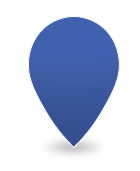 = Observed as resident
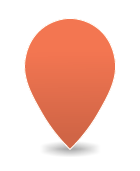